New coastal RV & Update of RV Dr. Fridtjof Nansen & RV Kronprins Haakon
By 
Per W. Nieuwejaar
Director RV Department
Institute of Marine Research
New Norwegian coastal RV
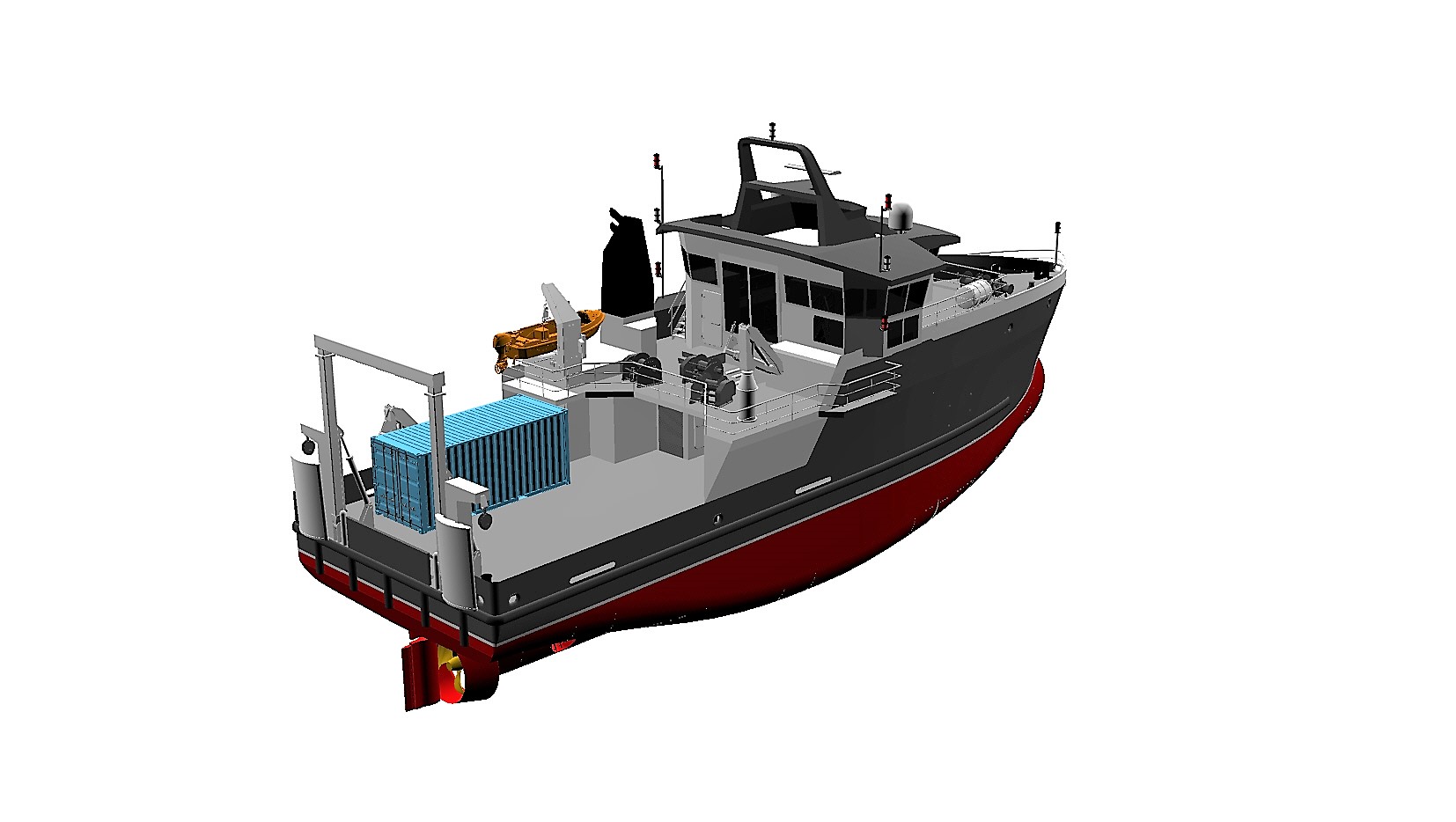 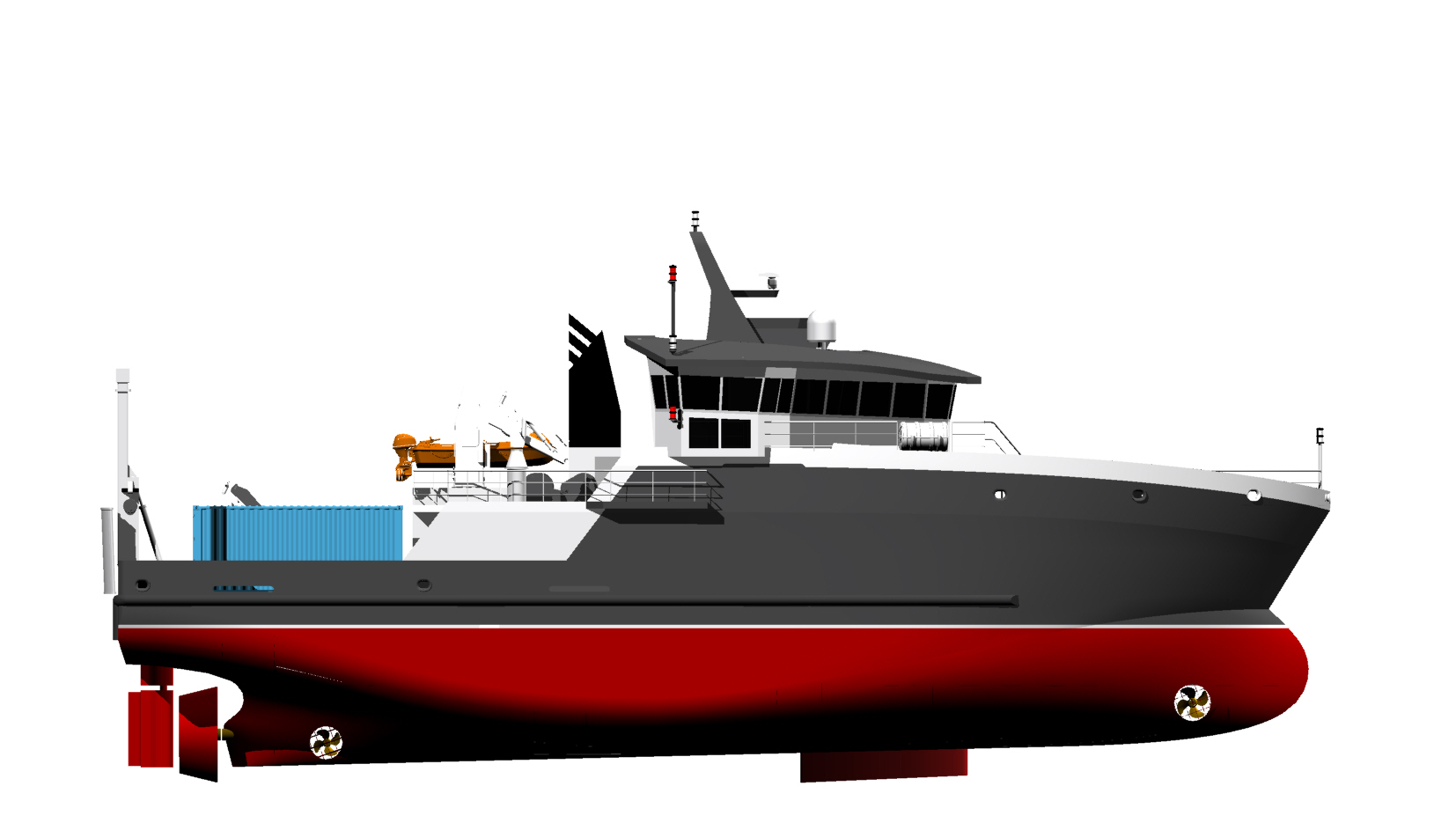 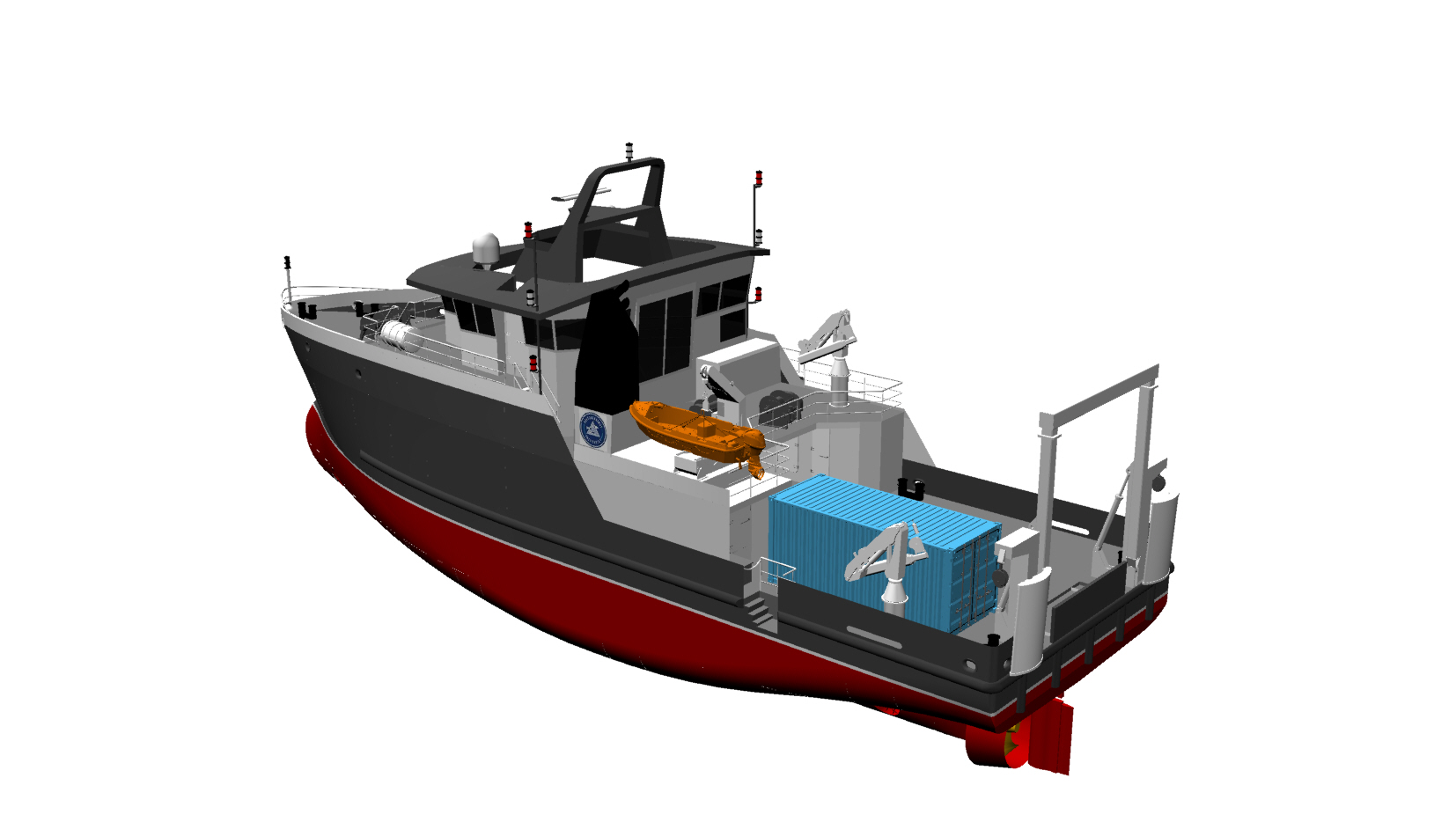 New coastal RV – Background (1)
Started as a «crash project» as part of the Norwegian Government countercyclic initiative for Norwegian industry suffering during the last  financial crisis.
So instead of starting with a requirements document, concept design, market survey etc to establish the expected project budget, we received a lump sum and an order to «design and build a coastal RV».
A project was established in the fall of 2016 based on proposed funding in the 2017 national budget.
To save time since it was a «industry in crisis aid project» we did a concept study in approx 6-7 weeks in late 2016 and had a public bid process in first half of 2017 for a combined design and build contract that ended with no acceptable offer.
The project was then «sidetracked» for a period of time awaiting new guidelines for a second attempt, and in the mean time we gave priority to the guarantee period for «New Dr. Fridtjof Nansen» and the delivery of «Kronprins Haakon»!
New coastal RV – Background (2)
In 2018 the project started up again with two main changes to the previous approach:
	- A more comprehensive concept phase with a ship designer before              entering into a build and outfitting contract with a yard. 	- Reduce/eliminate any cost driver with limited or no impact on the scientific             functionality and efficiency of the vessel itself. 
A revised functional specification was developed during 2018 and in November 2018 a design contract was signed with LMG Marin ship design company in Bergen, Norway based on the revised functional specification
Main changes in the functional specification was a less complex propulsion system, no drop keels, fitted for but not with a number of hydroacoustic sensors, and no reference to ICES 209 Underwater Radiated Noise requirements.
All technical documentation is now ready for another procurement process, but cost estimates are higher than the «lump sum» approved by the Norwegian Parliament.          So we are now waiting for a go/no go decision from our owner ministry.
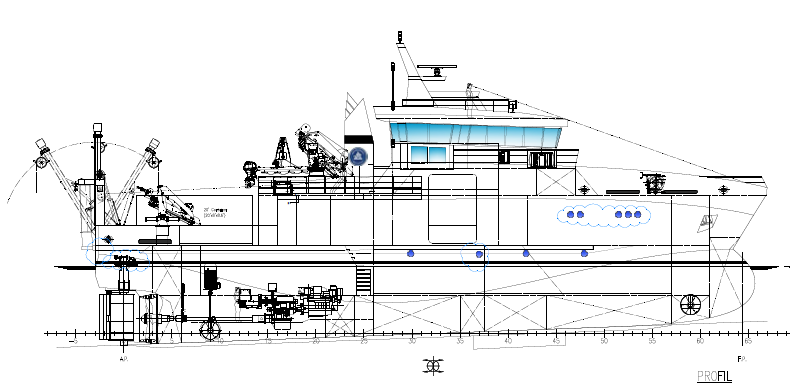 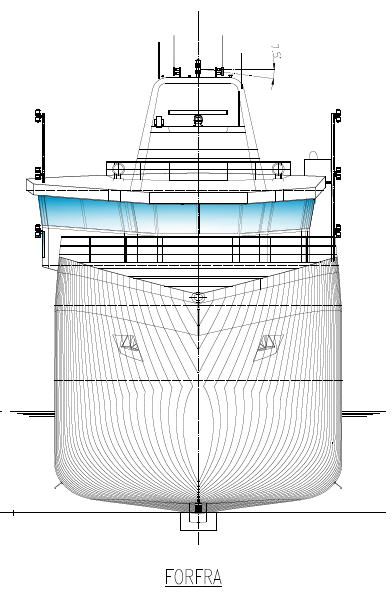 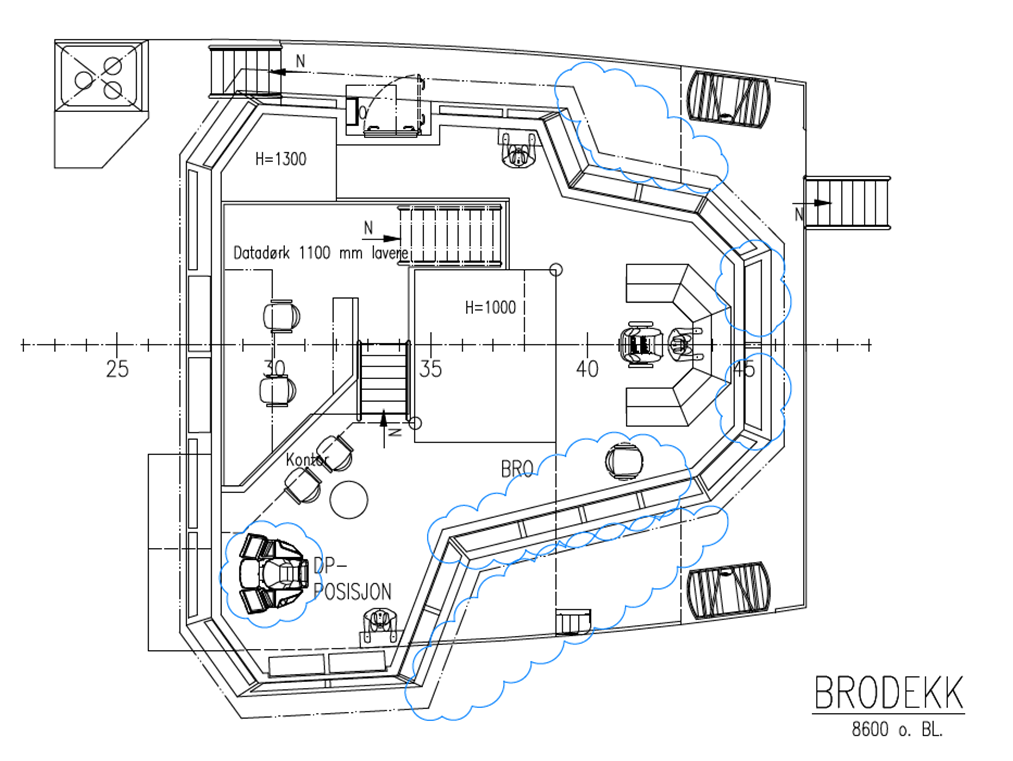 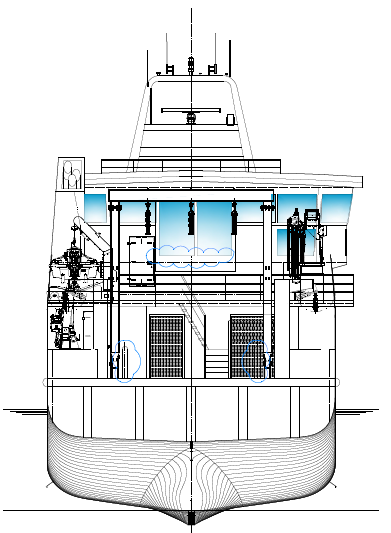 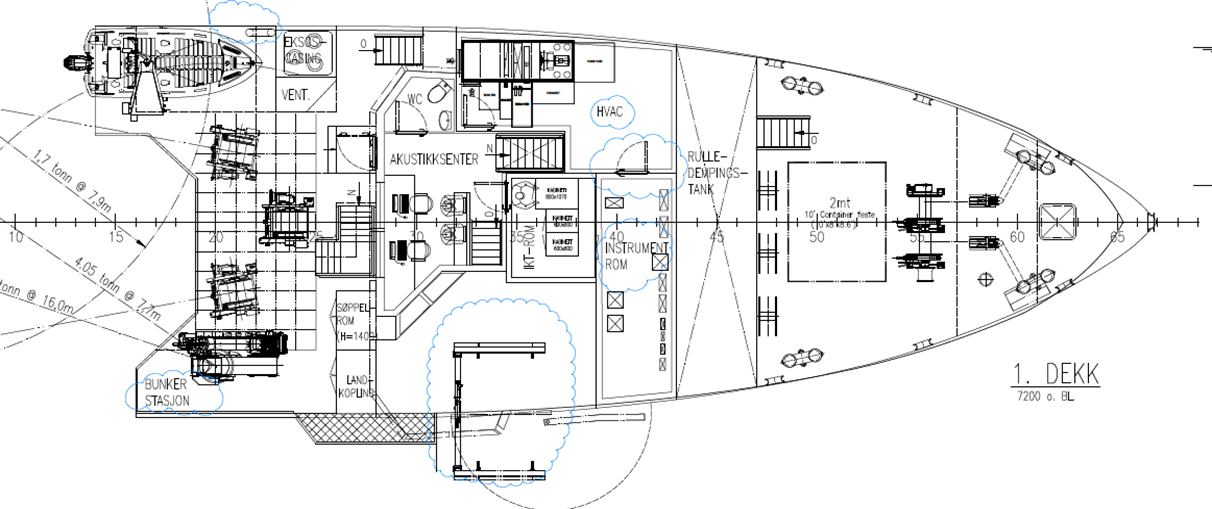 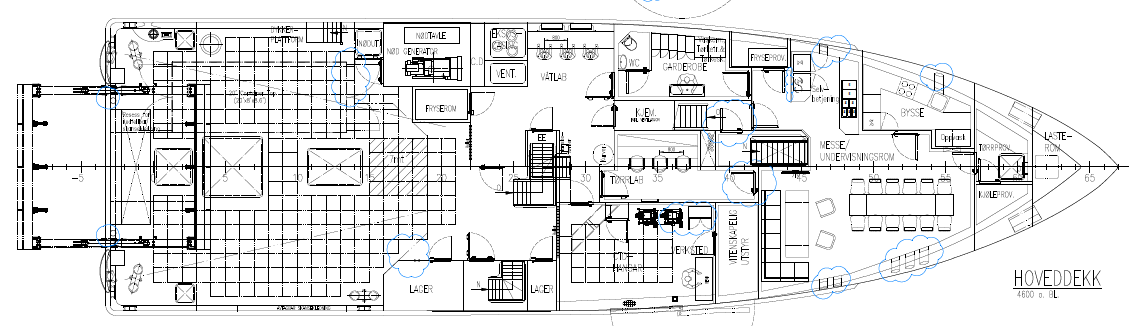 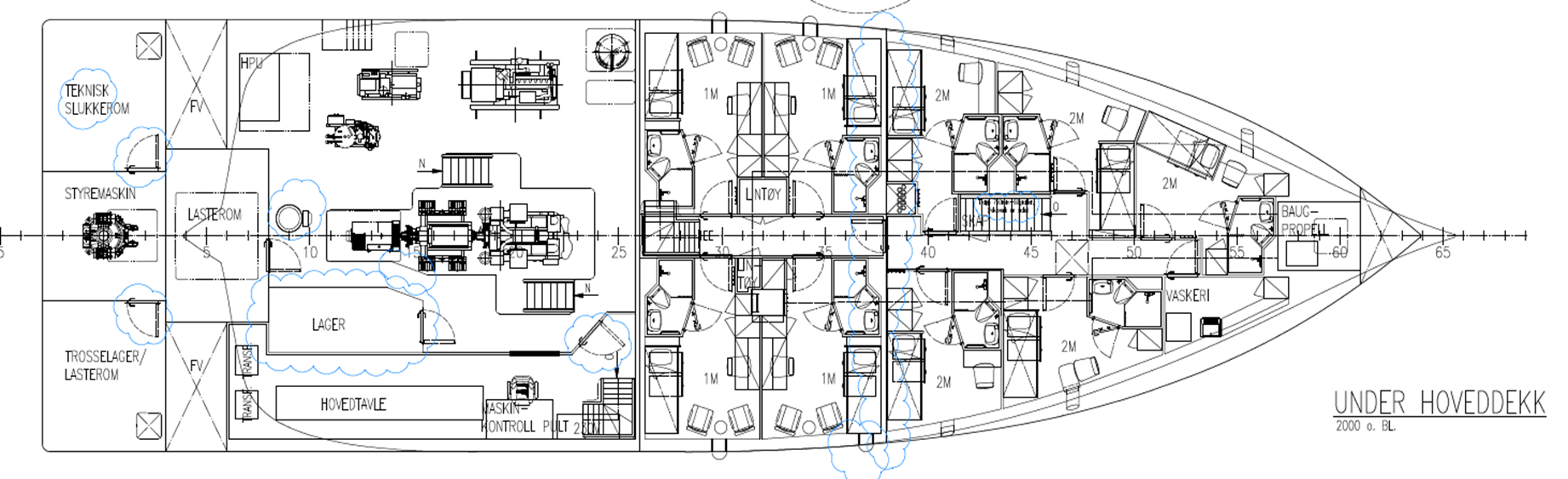 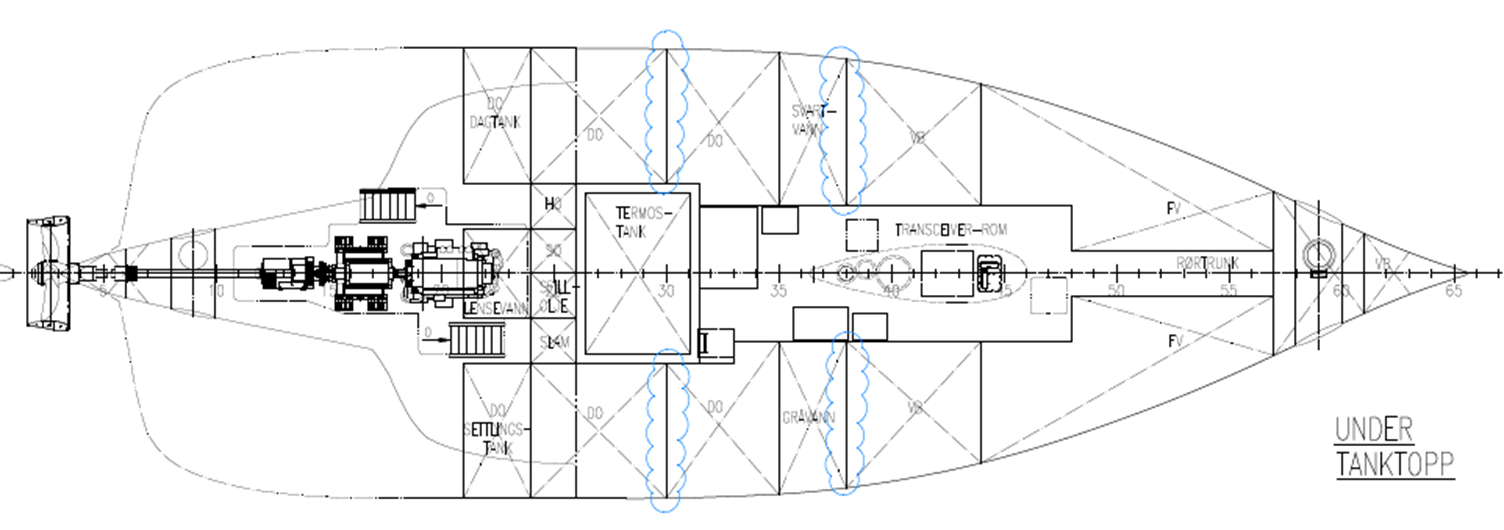 Dr. Fridtjof Nansen
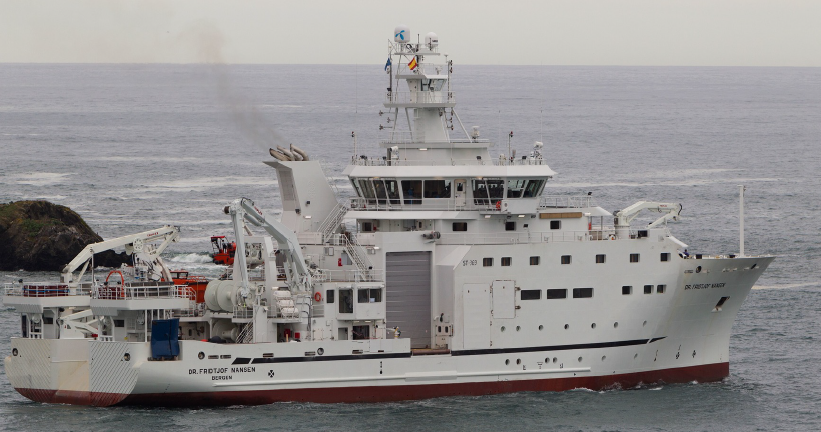 Dr. Fridtjof Nansen – Status after 2,5 years
Sailed along West-Africa in 2017 and in the Indian Ocean (East Africa, Sri Lanka, Myanmar, Thailand etc) in 2018.
Had a 2,5 months final guarantee yard stay in Simonstown and Cape Town in November 2018 – January 2019.
Main guarantee claim was expanding the semi-active anti-roll system tank to correct square opening.
The vessel is meeting our requirements and expectations, and the project must be regarded as a success!
2019 is spent along the coast of West-Africa from Namibia to Canary Islands,and 2020 will probably be concentrated around North-West Africa
Kronprins Haakon
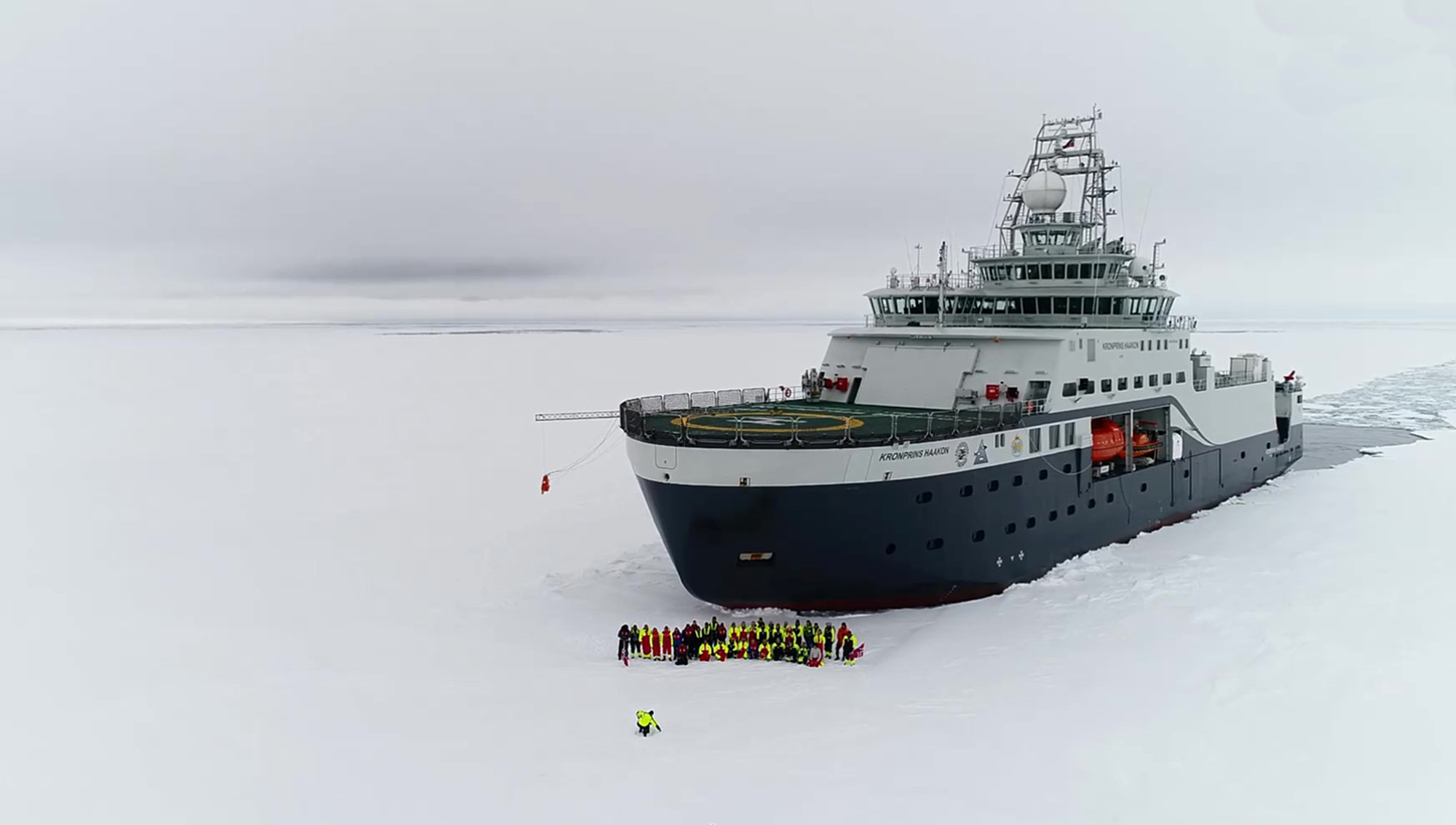 Kronprins Haakon - Status
Delivered 28 March 2018 and ice trials in May 2018
Cruises in the Arctic August – October 2018
Antarctica cruise December 2018 – May 2019
Guarantee yard stay in June 2019 and Arctic cruises July – December 2019
Guarantee yard stay Jan – Feb 2020 and end of guarantee period 28 March 2020
Very good results from both icegoing and open water operations
Both crew and scientists are very satisfied with the vessel, but a very high number of guarantee claims puts a heavy work load on crew and project staff
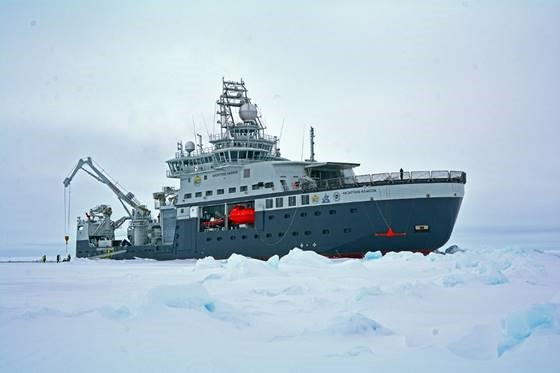 Questions?